This Month in the Economy Exercise
Meeting Basic Needs
Learning objectives
Understanding what basic needs are.
Understanding that goods and services can be provided by a range of economic mechanisms.
What are basic needs?
The minimum resources necessary for long-term wellbeing.
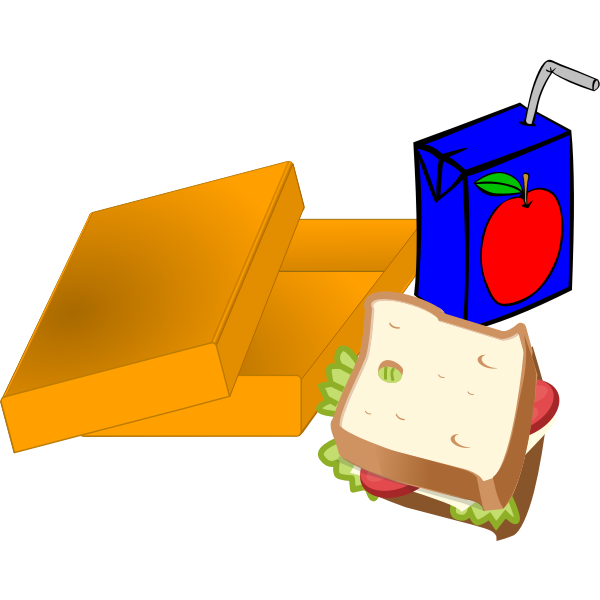 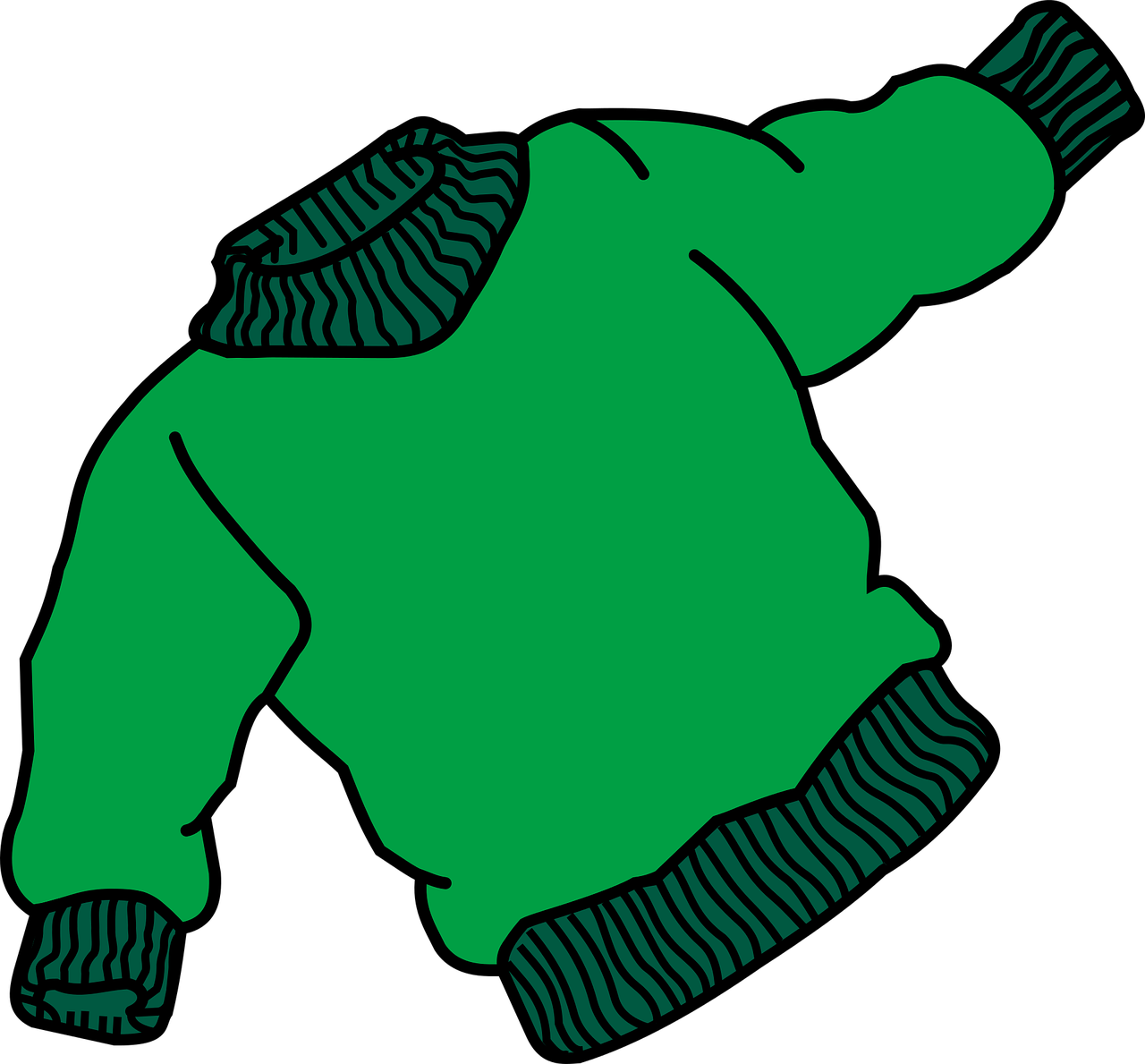 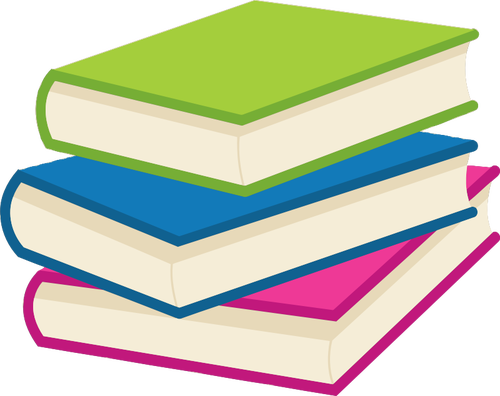 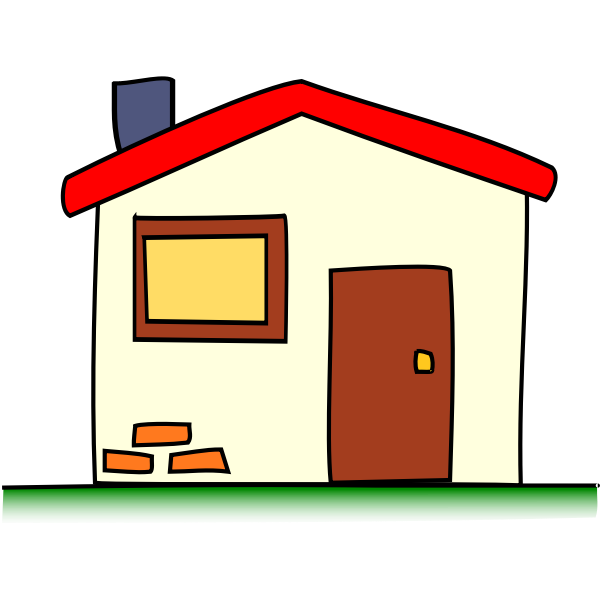 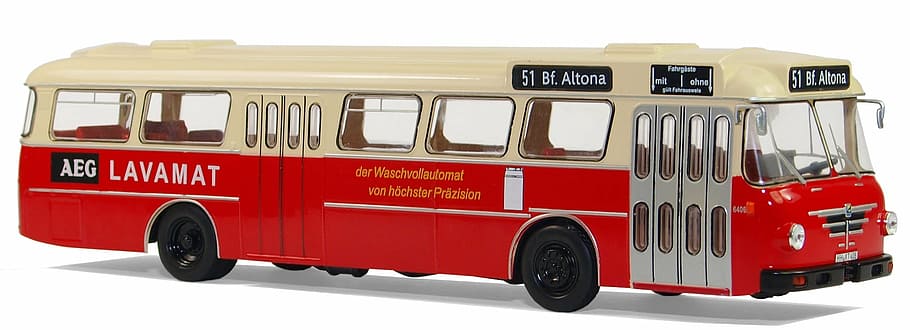 [Speaker Notes: Source images: https://www.clipartmax.com/middle/m2H7d3b1b1G6i8H7_clothes-clipart-green-sweater-clipart/
https://vector.me/browse/122138/my_house_clip_art
https://www.stockio.com/free-clipart/lunch-box
https://www.wallpaperflare.com/red-and-white-bus-clip-art-model-buses-bussing-type-senator-12-d-wallpaper-zulid
https://publicdomainvectors.org/en/free-clipart/Stack-of-books-vector-clip-art/75624.html]
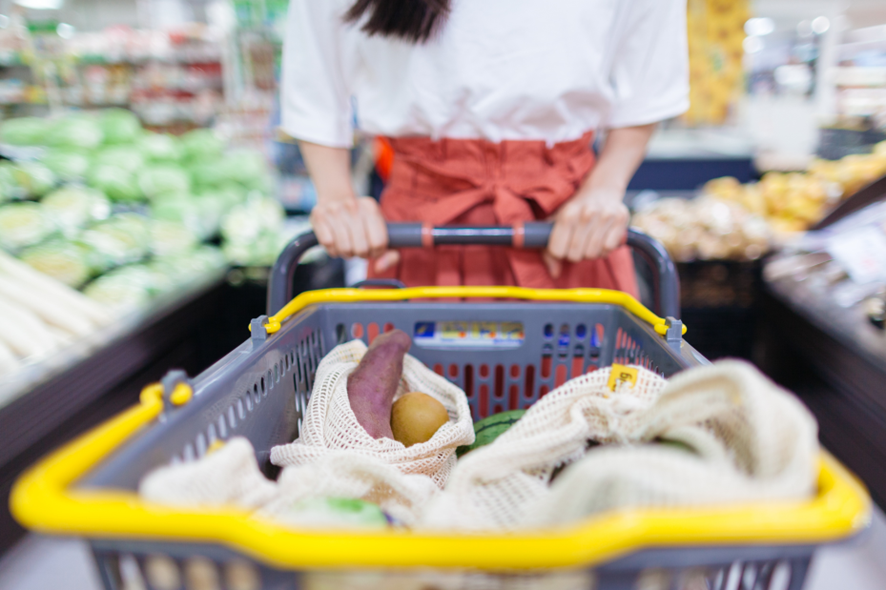 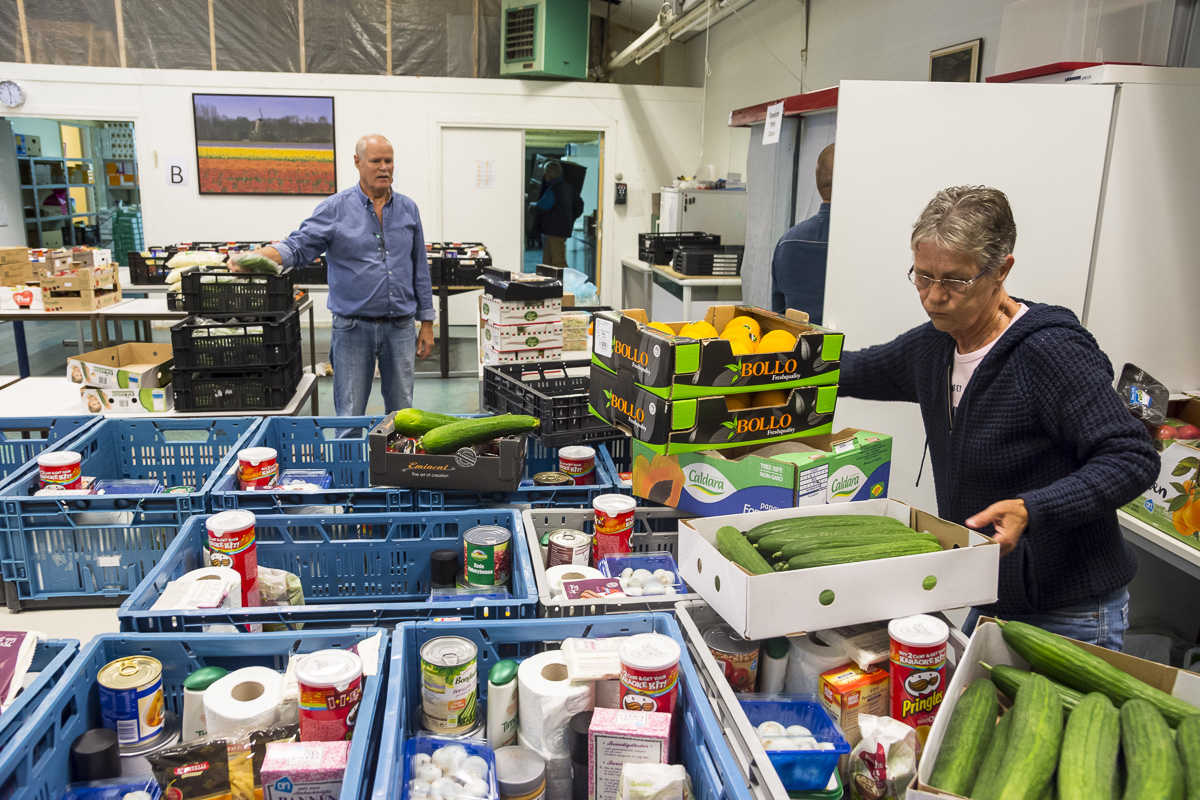 How do we provide for our basic needs?
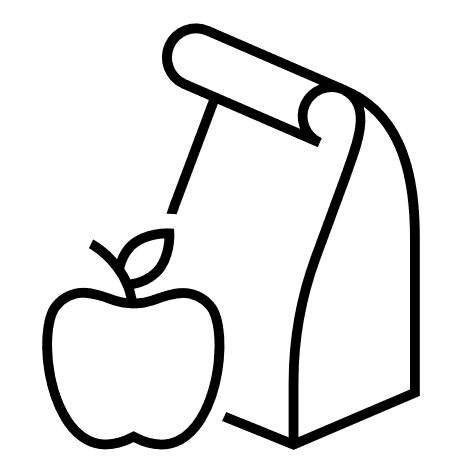 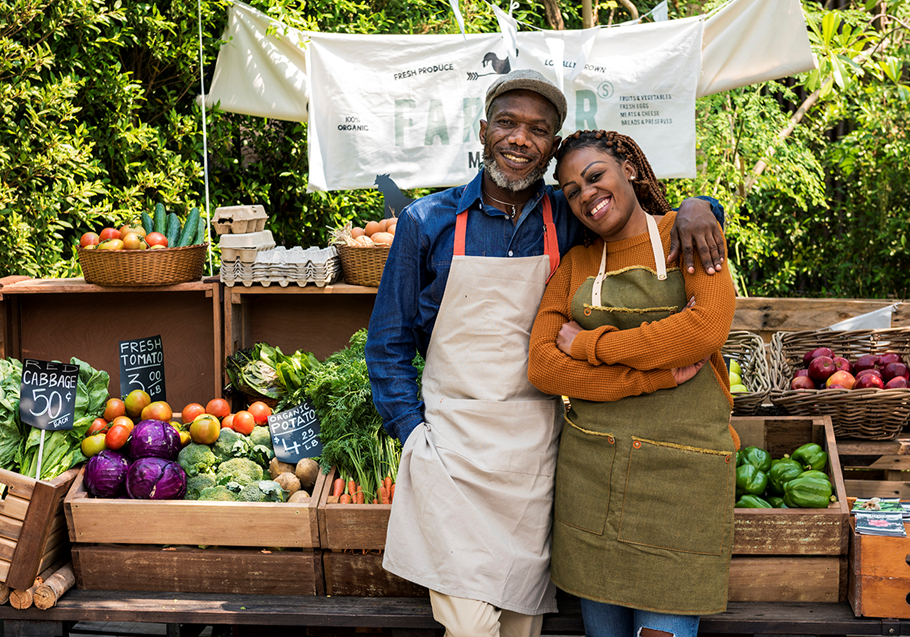 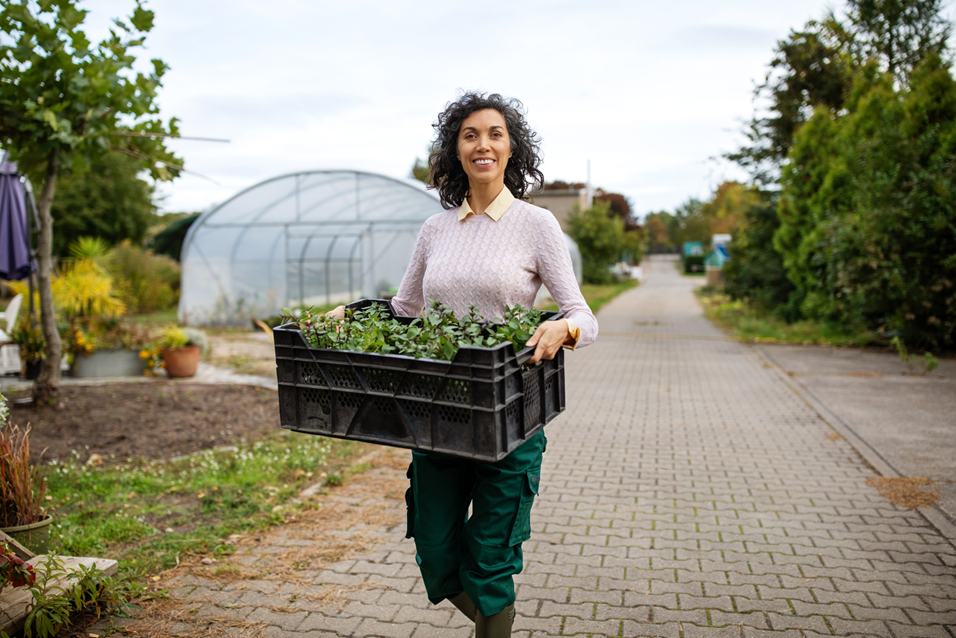 ?
State
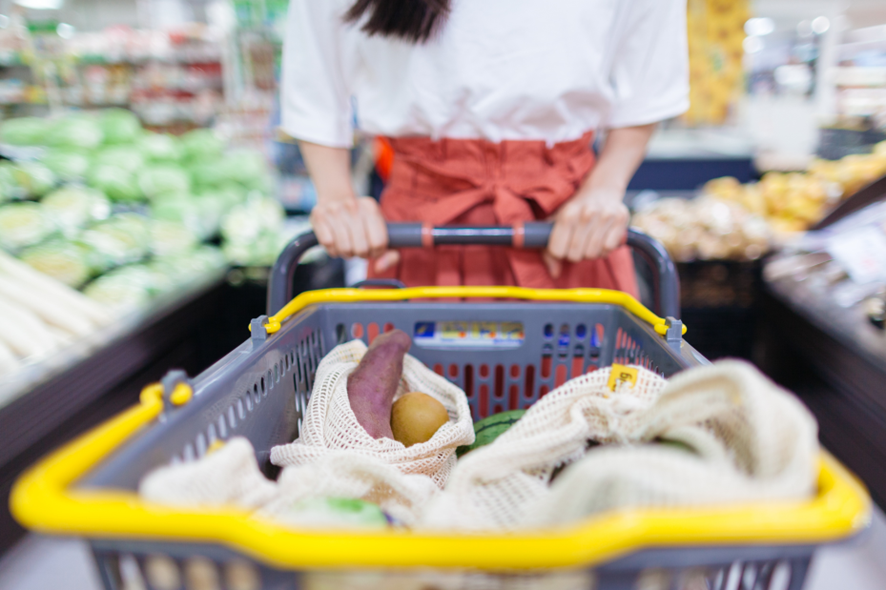 Market
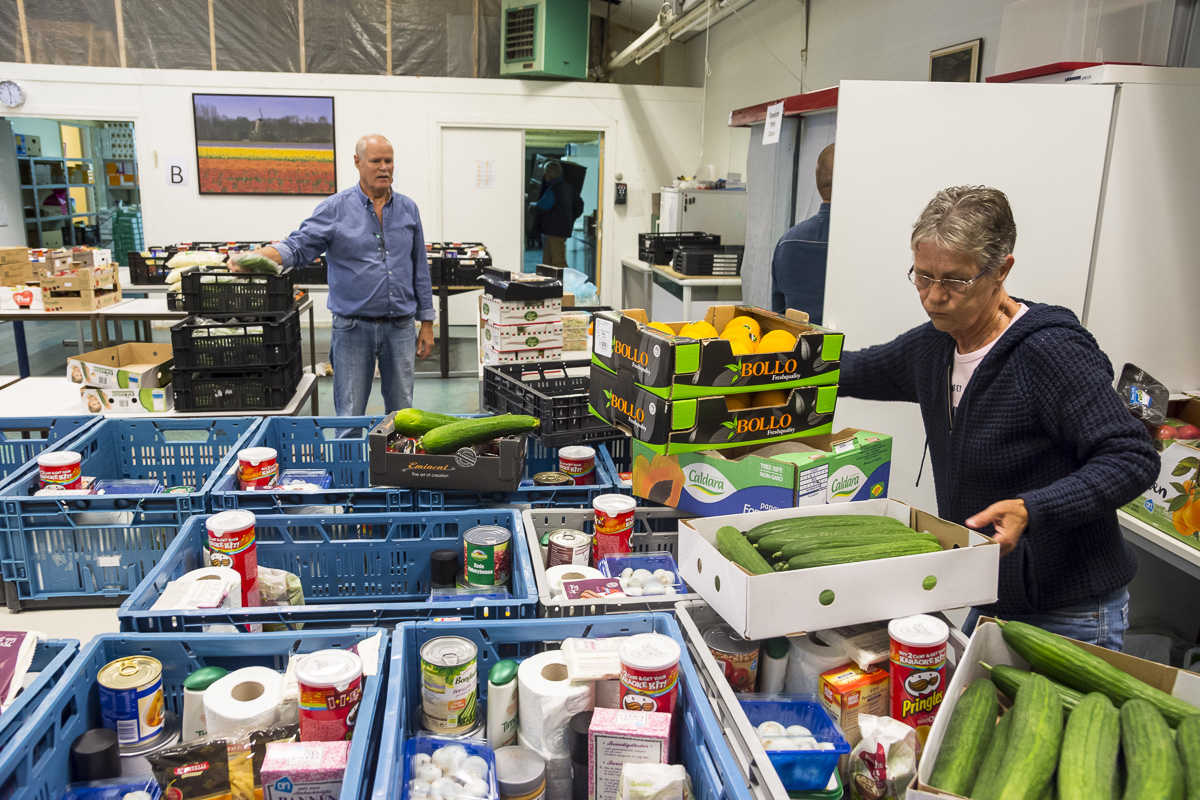 How do we provide for our basic needs?
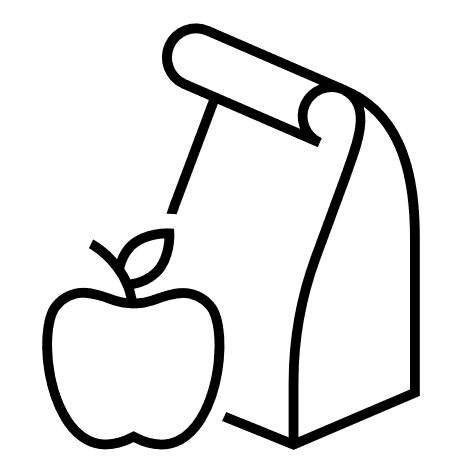 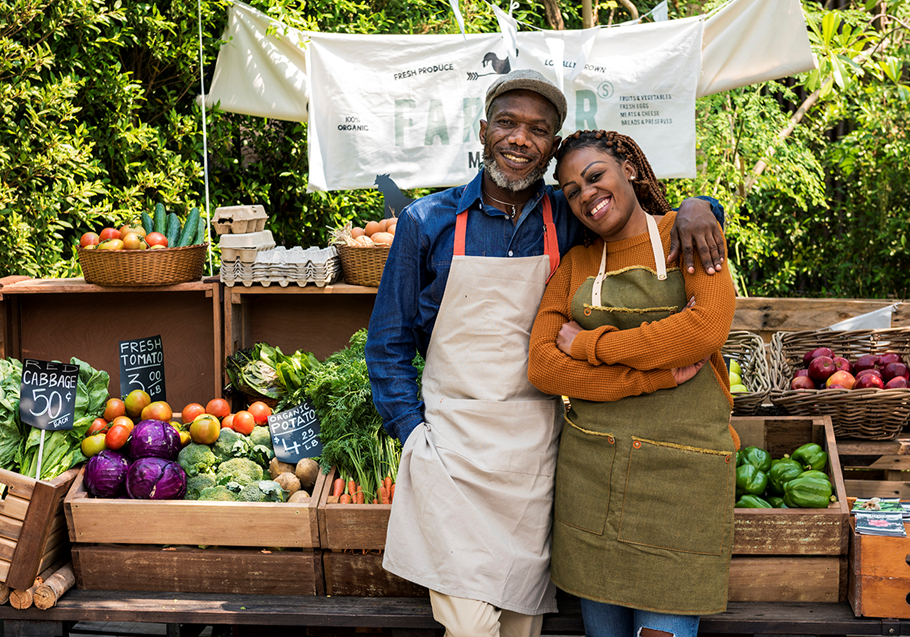 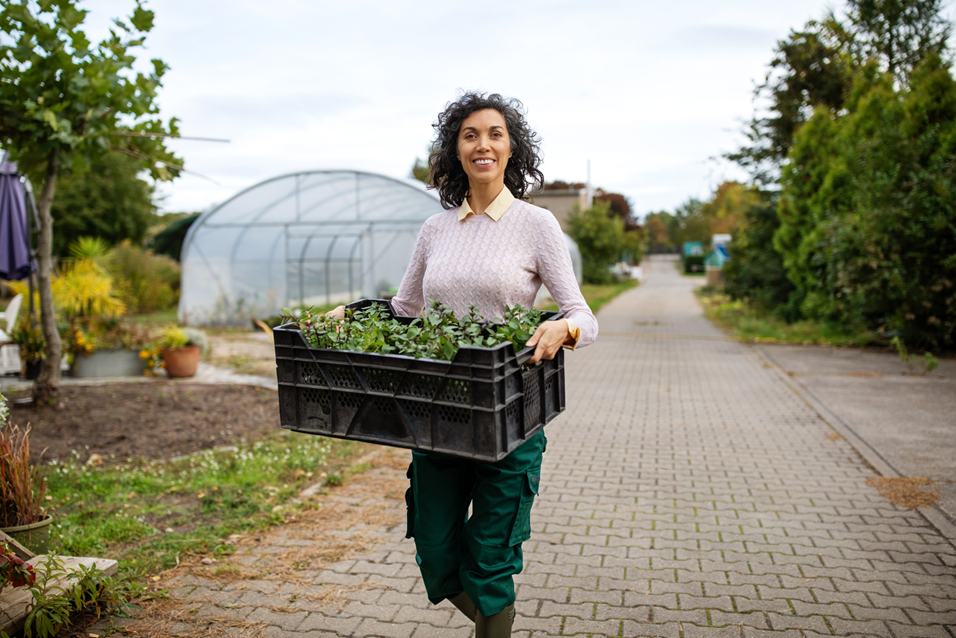 There are different ways, which fit for different circumstances.
Community
Householding
State
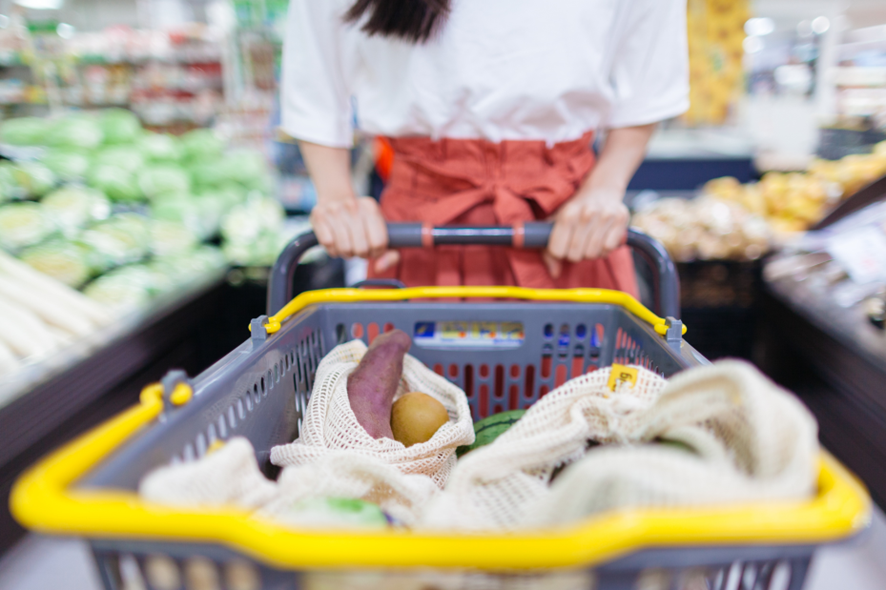 Market
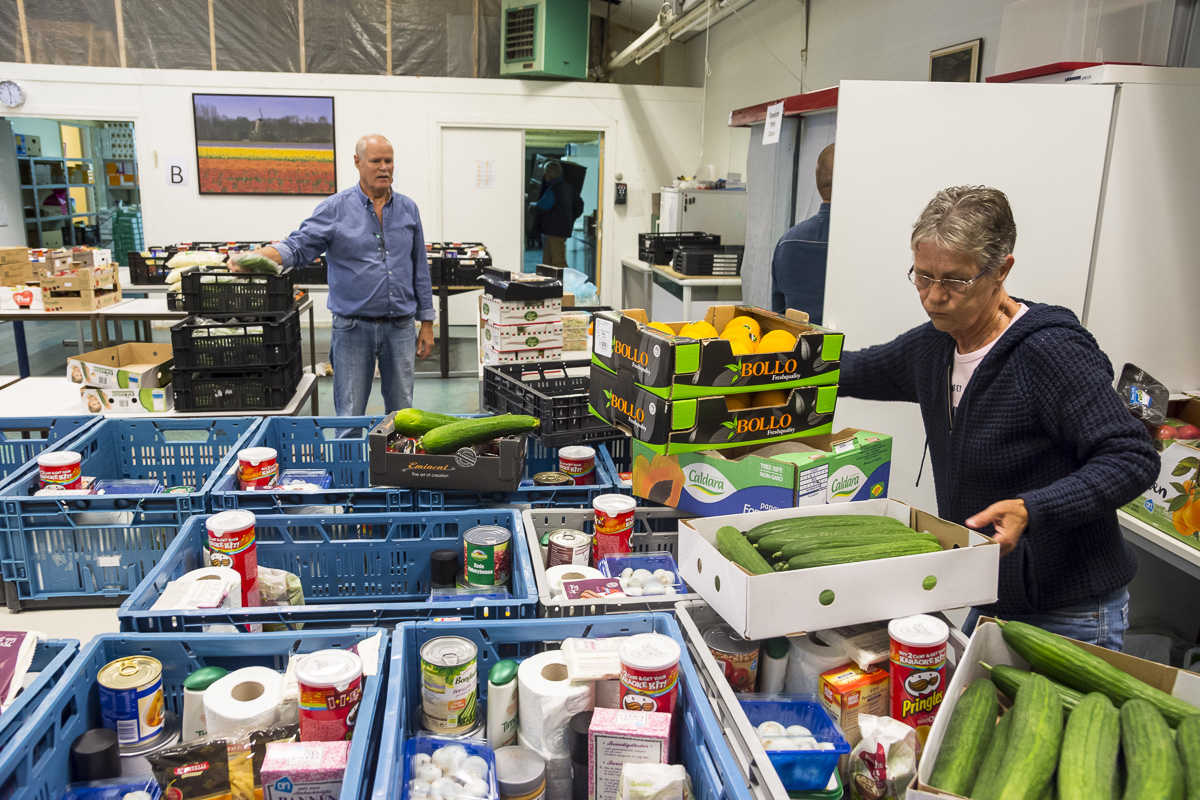 This includes different welfare policies like the food stamps or food banks provided by the State.
This includes grocery stores, supermarkets and restaurants. They are often organised as subsidiaries of large companies.
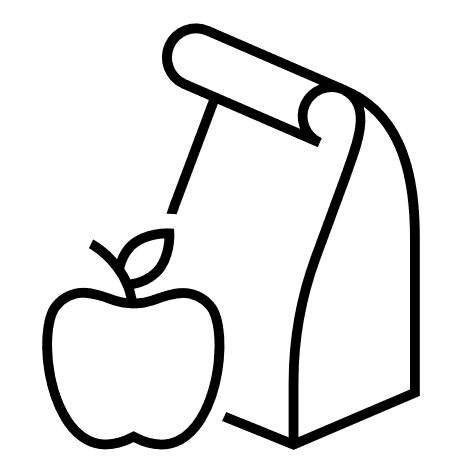 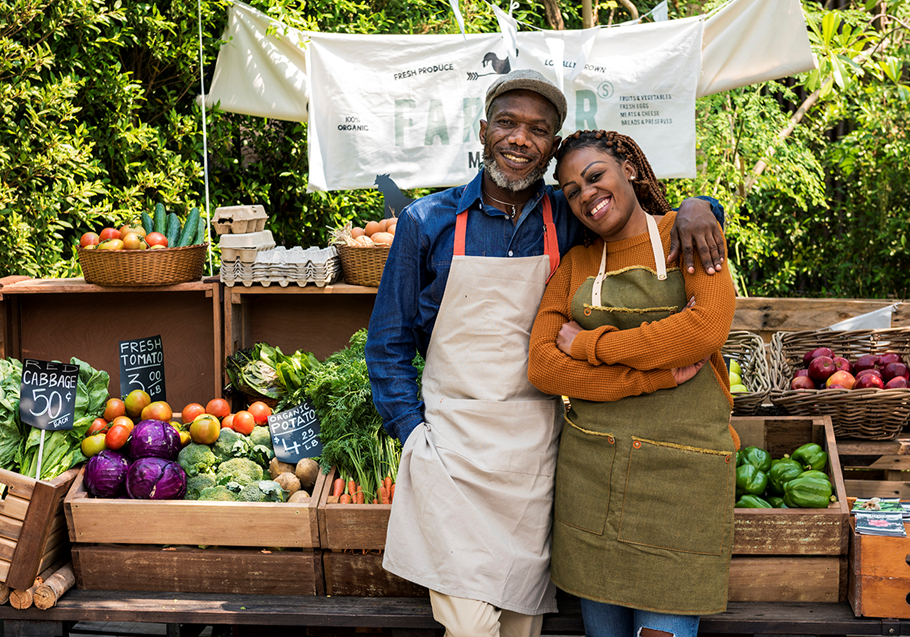 This includes communal food banks, where households with spare food share it with households that don’t have enough.
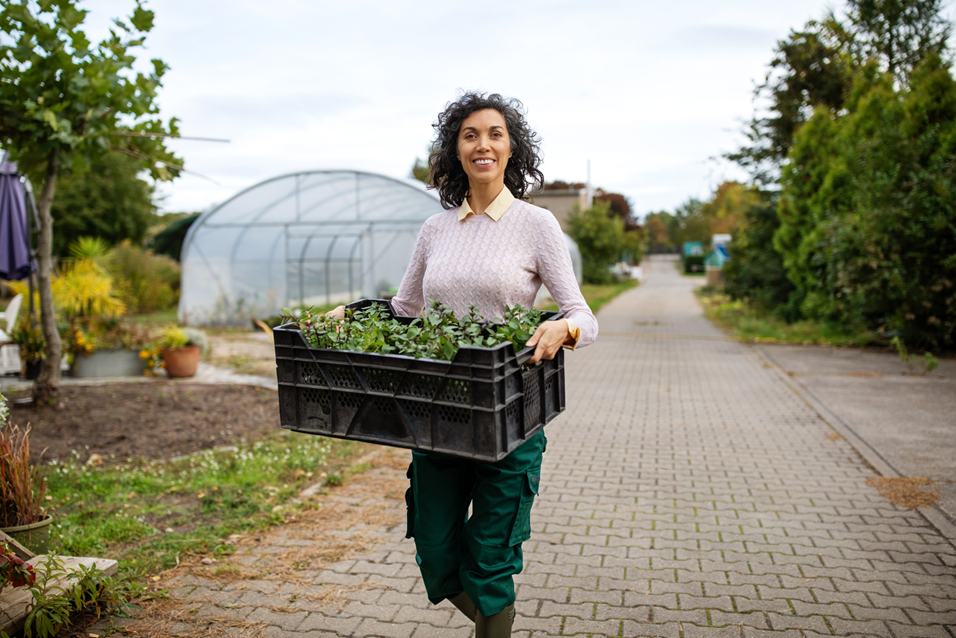 Some families aim to produce the food themselves. Being self-sufficient takes knowledge and skills.
Community
Householding
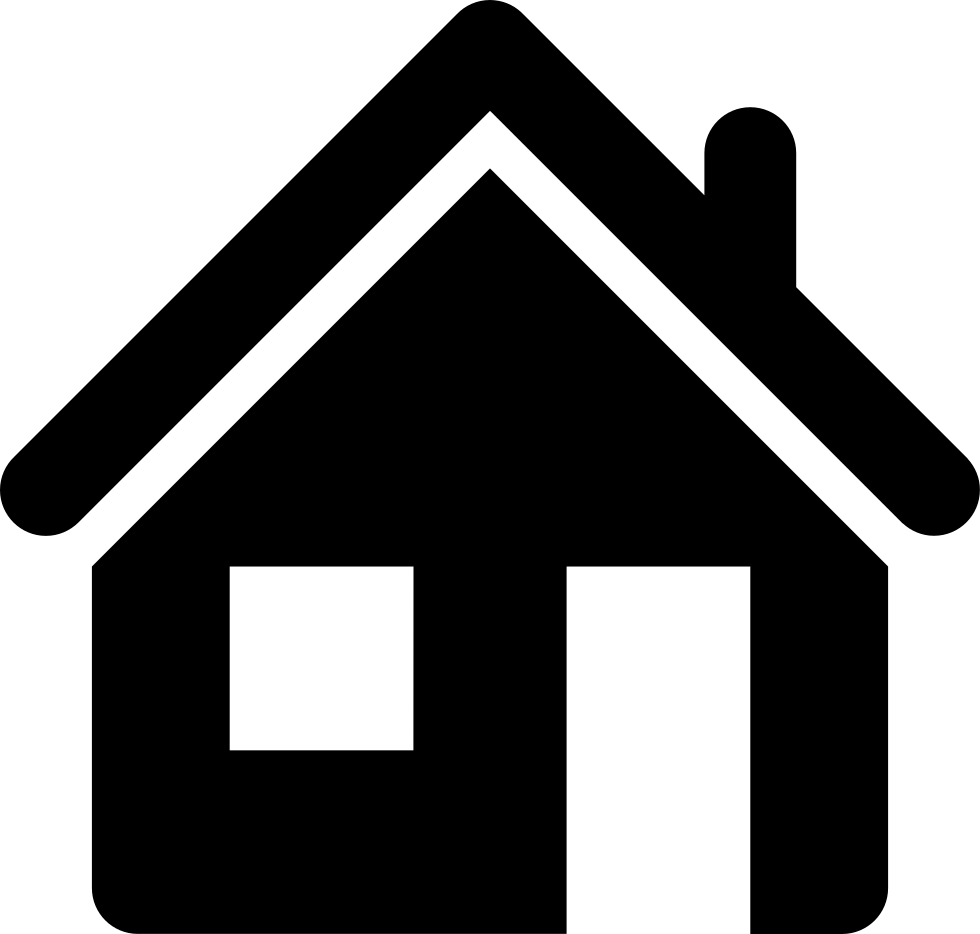 Healthcare
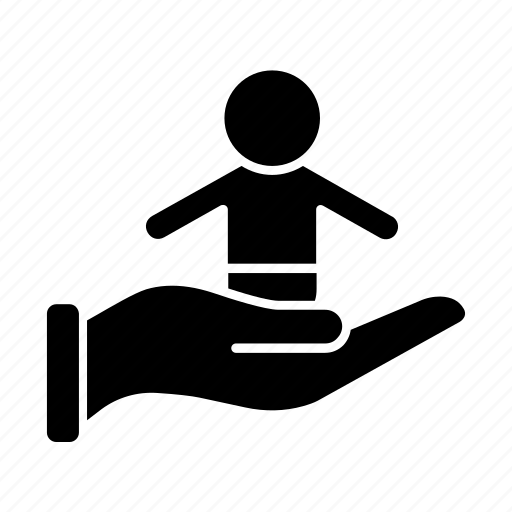 Childcare
Housing
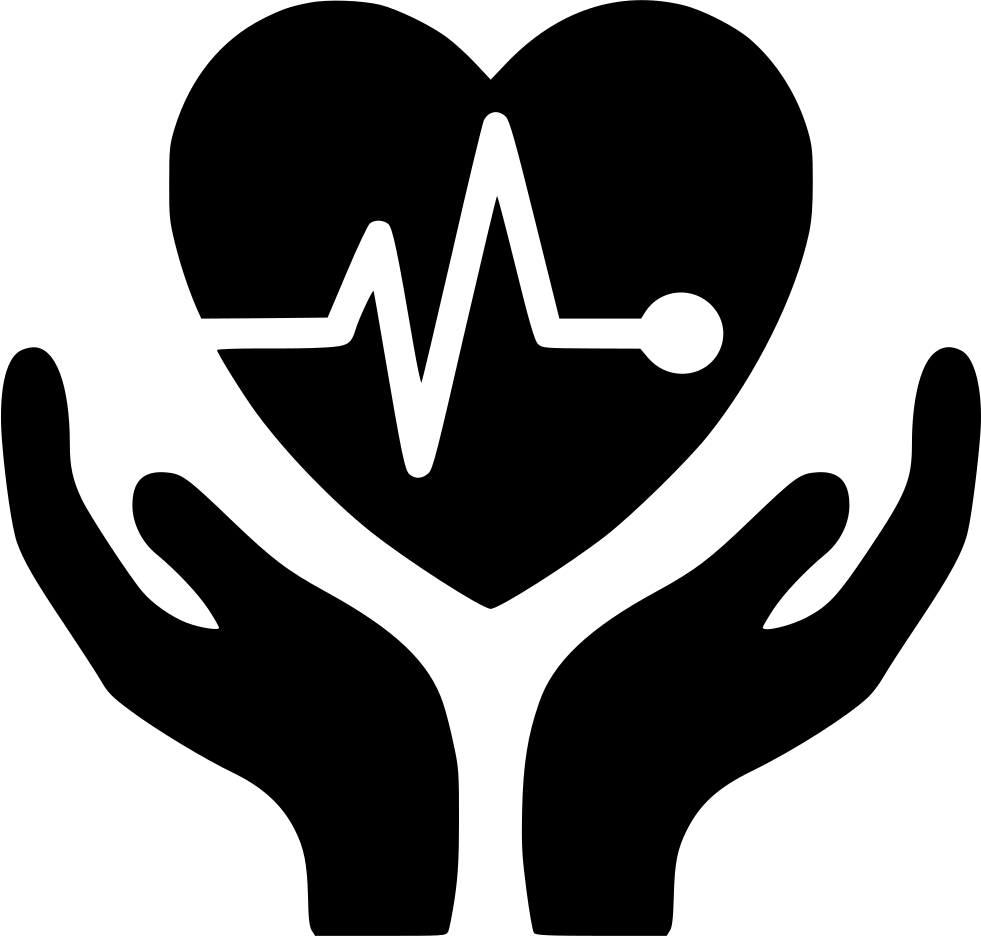 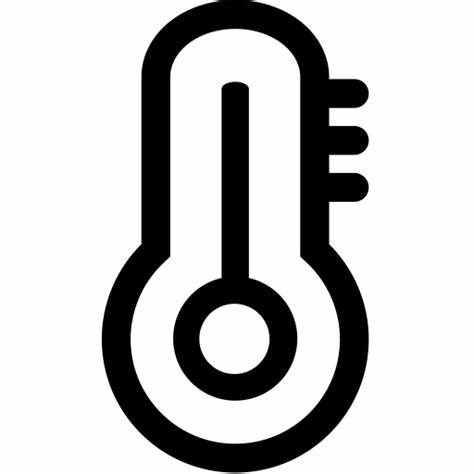 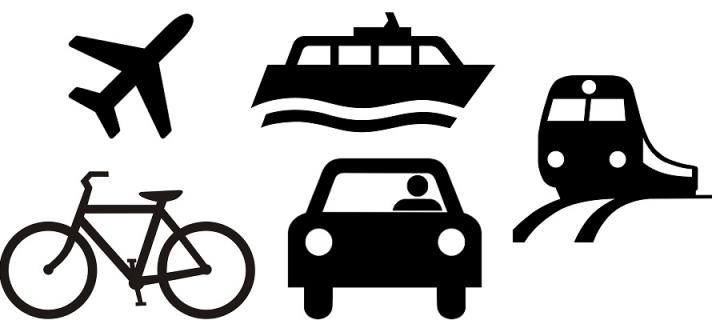 Heating
Transport
Group exercise